Chapter 8 Review
Team Practice
Question 1
1.5 minute
Question 2
Solve for x. (No decimals.)
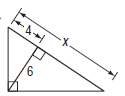 2 minutes
Question 3
Solve for x. (No decimals.)
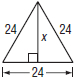 1 minute
Question 4
Find x, y, and z. (No decimals.)
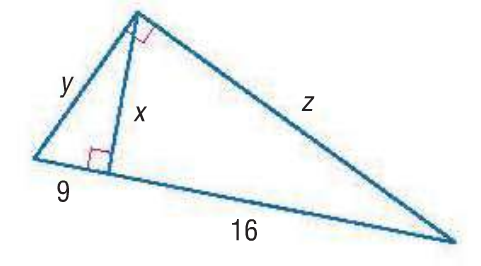 2 minutes
Question 5
Find x. (No decimals.)
x
21
30
1 minute
Question 6
Find x and y. (No decimals.)
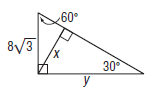 1 minute
Question 7
Find x, y and z. (No decimals.)
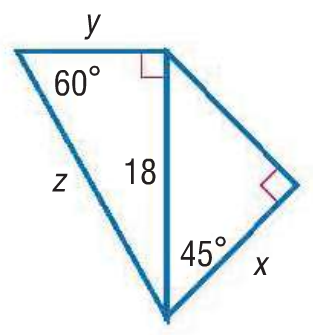 2 minutes
Question 8
Is a triangle with the given lengths of sides acute, right or obtuse?

7, 15, 21
1 minute
Question 9
Find x to the nearest tenth.
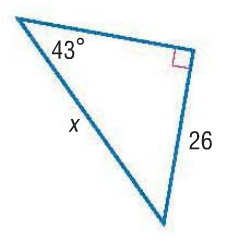 1 minute
Question 10
A tree casts a shadow 21 m long. The angle of elevation of the sun is 51. To the nearest meter, what is the height of the tree?
3 minutes
Question 13
The shorter diagonal of a rhombus with a 70 angle is 122 cm long. How long, to the nearest centimeter, is the longer diagonal?
3 minutes
Question 11
Find x and y to the nearest tenths.
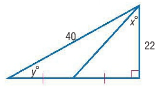 3 minutes
Question 14
A helicopter  is hovering over a landing pad 100 m from where you are standing. The helicopter’s angle of elevation with the ground is 12. What is the altitude of the helicopter?
3 minutes